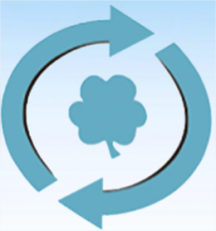 Aliança Espírita Evangélica
DOMINGO – 06 de Dezembro de 2015
8h00-8h30: Recepção e assinatura da lista de presença (30 min)
8h30-8h50: Prece de Abertura; Prece dos Aprendizes; Vibrações; Intercâmbio (20 min)
8h50-9h10: Apresentações e verificação de presença (20 min)
3
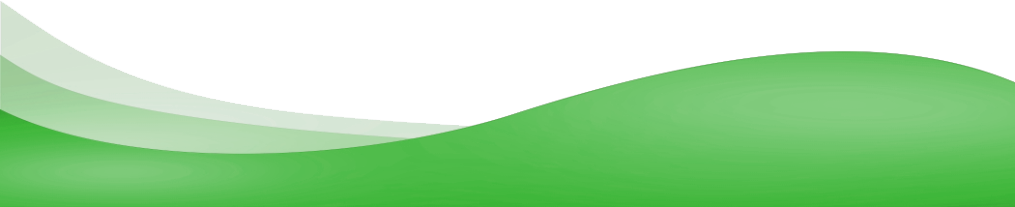 Censo Mocidade 2009
CGI-Dez-2015
1
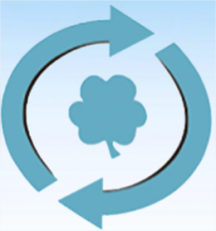 Aliança Espírita Evangélica
DOMINGO – 06 de Dezembro de 2015
 9h10-9h30: Retomada das propostas dos grupos de:
 EAE presencial e a distância (10 min);
 Mediunidade (10 min);
3
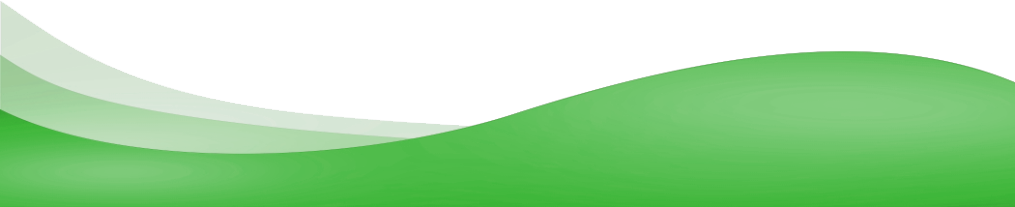 Censo Mocidade 2009
CGI-Dez-2015
2
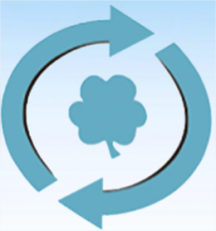 Aliança Espírita Evangélica
DOMINGO – 06 de Dezembro de 2015
   9h10-9h30: Retomada das propostas dos grupos de EAE presencial e a distância e Mediunidade (20 min);
9h30-10h10: Apresentação do plano de ação da equipe de FDJ (40 min)
10 min: Apresentação do plano pela equipe
30 min: Análise do CGI sobre a proposta
3
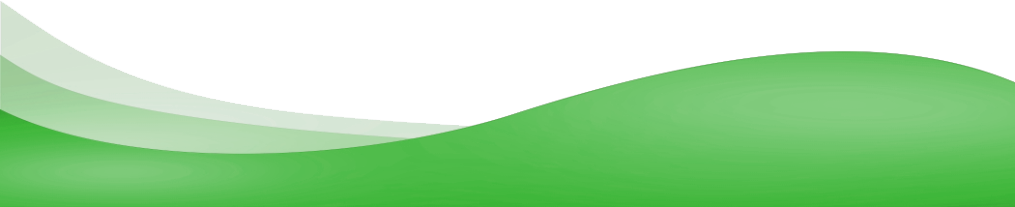 Censo Mocidade 2009
CGI-Dez-2015
3
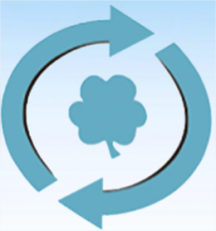 Aliança Espírita Evangélica
DOMINGO – 06 de Dezembro de 2015
   10h10-10h30: Intervalo (20 min)
3
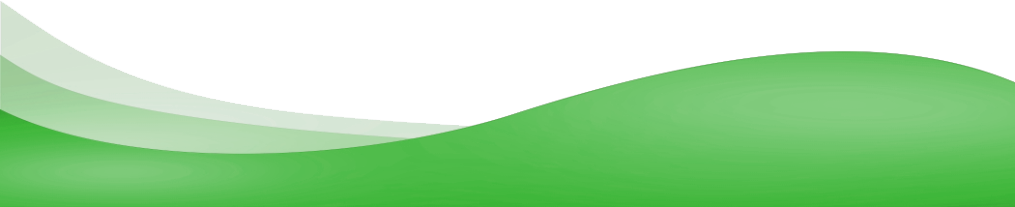 Censo Mocidade 2009
CGI-Dez-2015
4
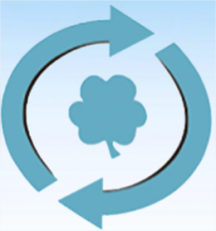 Aliança Espírita Evangélica
DOMINGO – 06 de Dezembro de 2015
   11h20-12h00: Apresentação do plano de ação da equipe de Mocidade (40 min)
10 min: Apresentação do plano pela equipe
30 min: Análise do CGI sobre a proposta
3
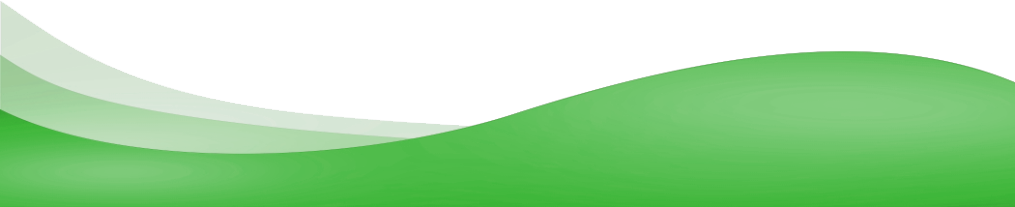 Censo Mocidade 2009
CGI-Dez-2015
5
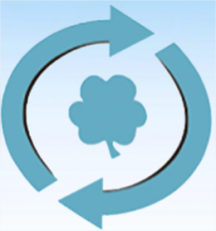 Aliança Espírita Evangélica
DOMINGO – 06 de Dezembro de 2015
  12h00-12h20: Informações da Diretoria (20 min)
  FASEP para o C E Caminho da Luz
  CGI e a AEE do Futuro;
  Vivência do Espiritismo Religioso;
  ALDELE: Conhecendo nossa editora Aliança;
  O Trevo.
  FDJ Cadastro Discípulos - Link: http://goo.gl/KBTDGy
   Dados RGA 2016
3
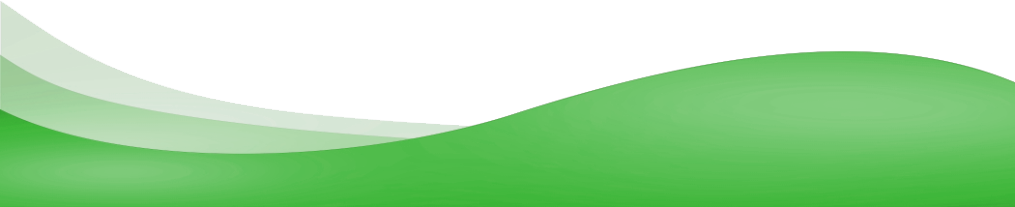 Censo Mocidade 2009
CGI-Dez-2015
6
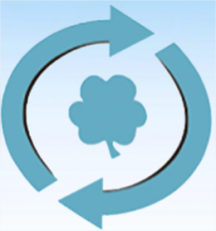 Aliança Espírita Evangélica
DOMINGO – 06 de Dezembro de 2015
   12h20-12h30: Encerramento (10 min)
3
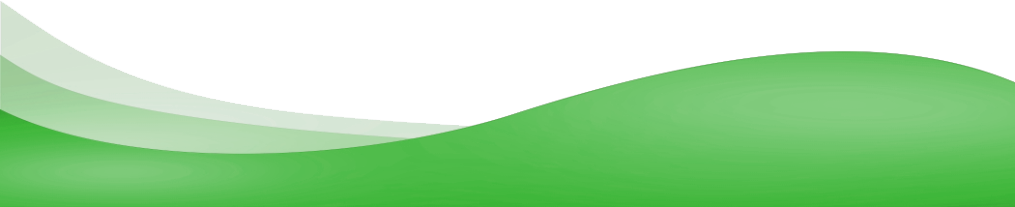 Censo Mocidade 2009
CGI-Dez-2015
7